任务一  绘制日常生活用品
单元二  静物简笔画
教学目标
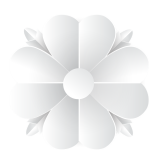 知识目标
素质目标
能力目标
01
02
03
--重点
--难点
能运用正确的造型方法，熟练地画出日常生活用品简笔画。
在简笔画创编中能够正确表现所需日常生活用品。
提高学生的观察能力，培养学生热爱生活的情感，进一步提高审美和绘画能力。
了解日常生活用品的含义及分类。
掌握日常生活用品的造型语言、造型方法。
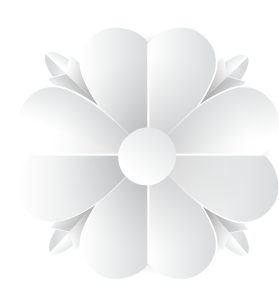 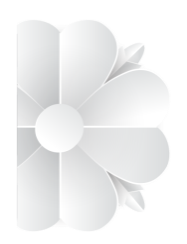 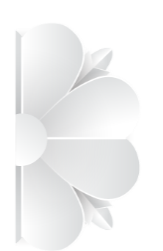 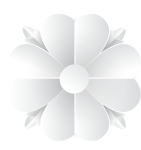 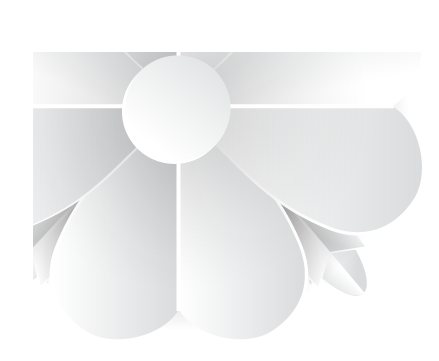 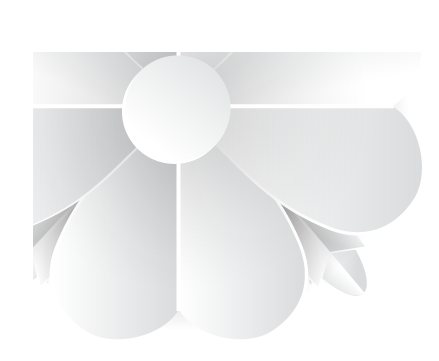 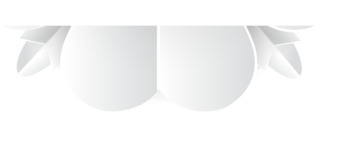 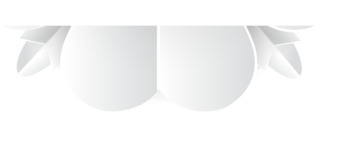 目 录
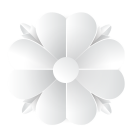 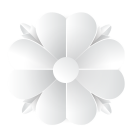 CONTENTS
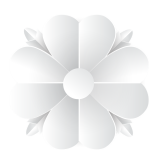 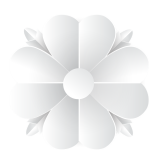 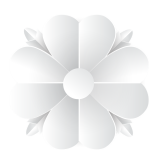 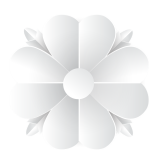 1
2
3
4
任务描述
任务实施
点评总结
任务准备
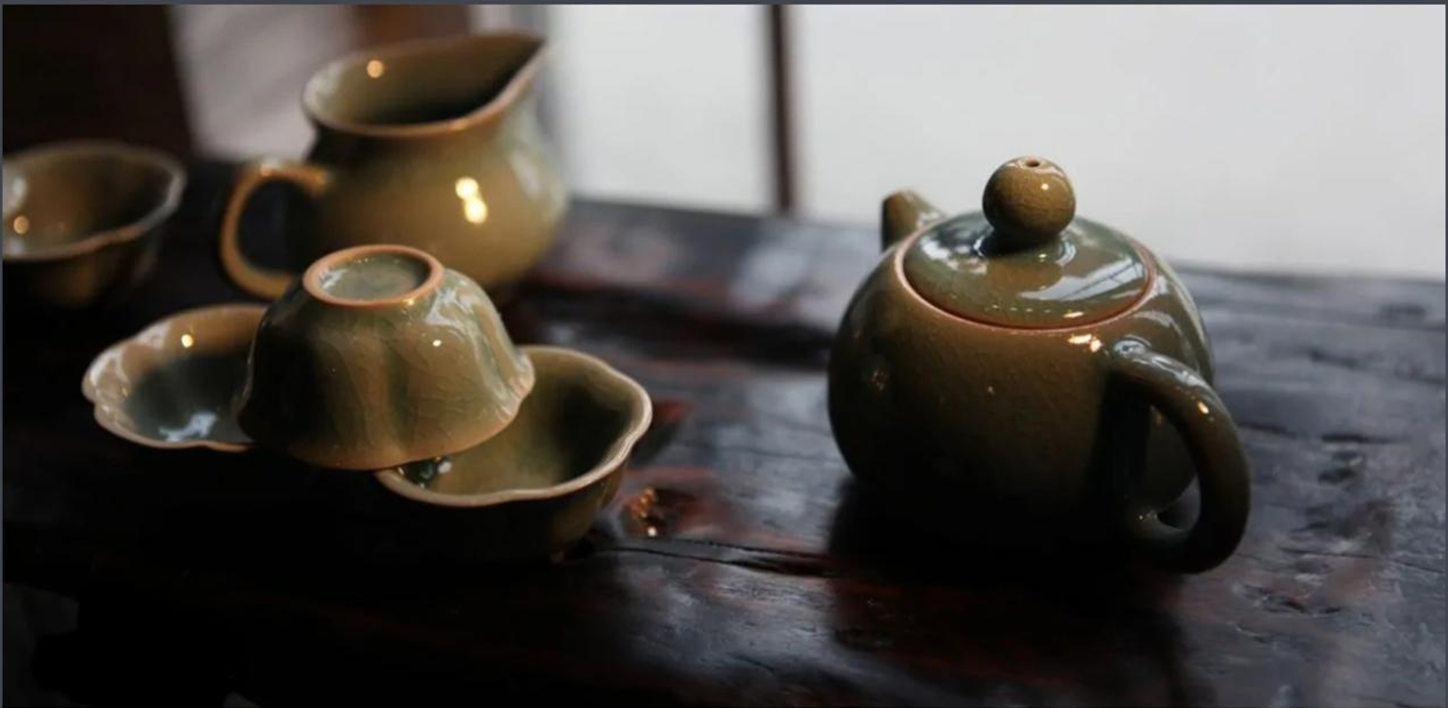 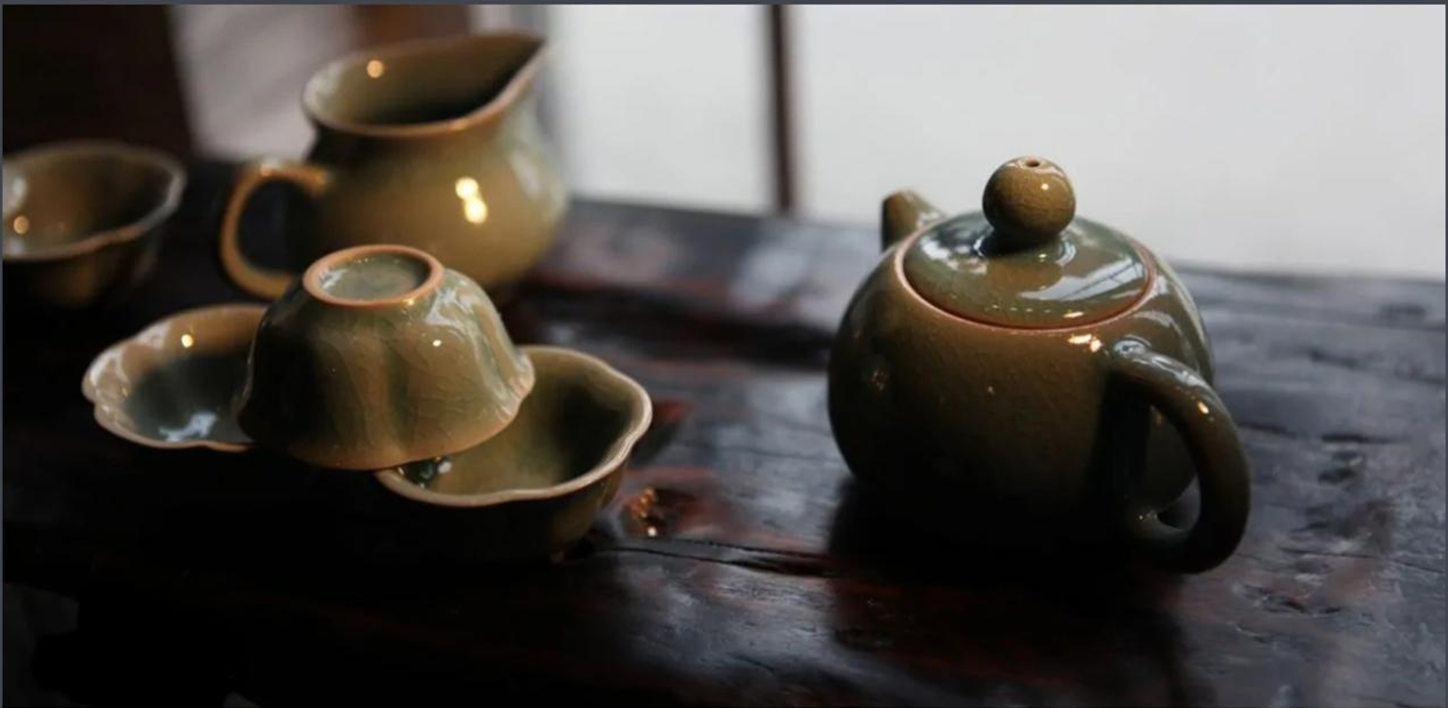 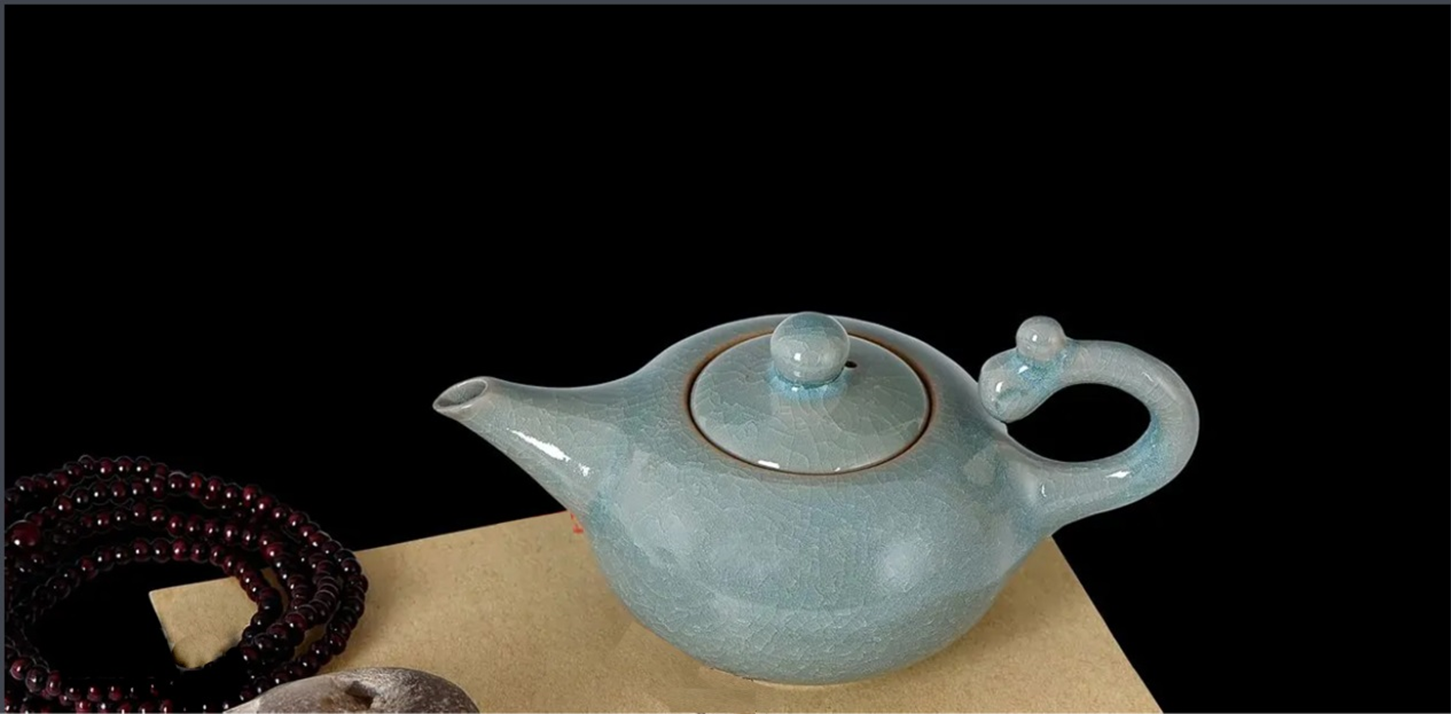 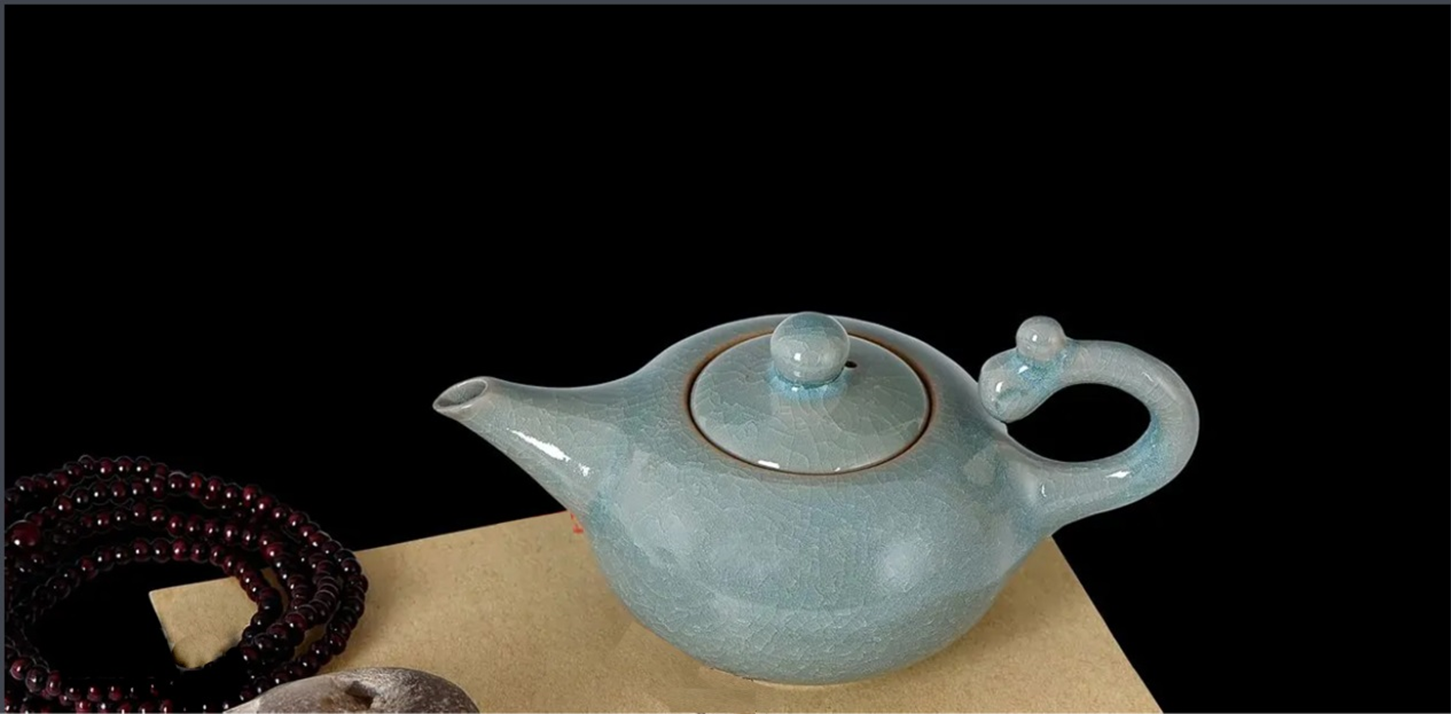 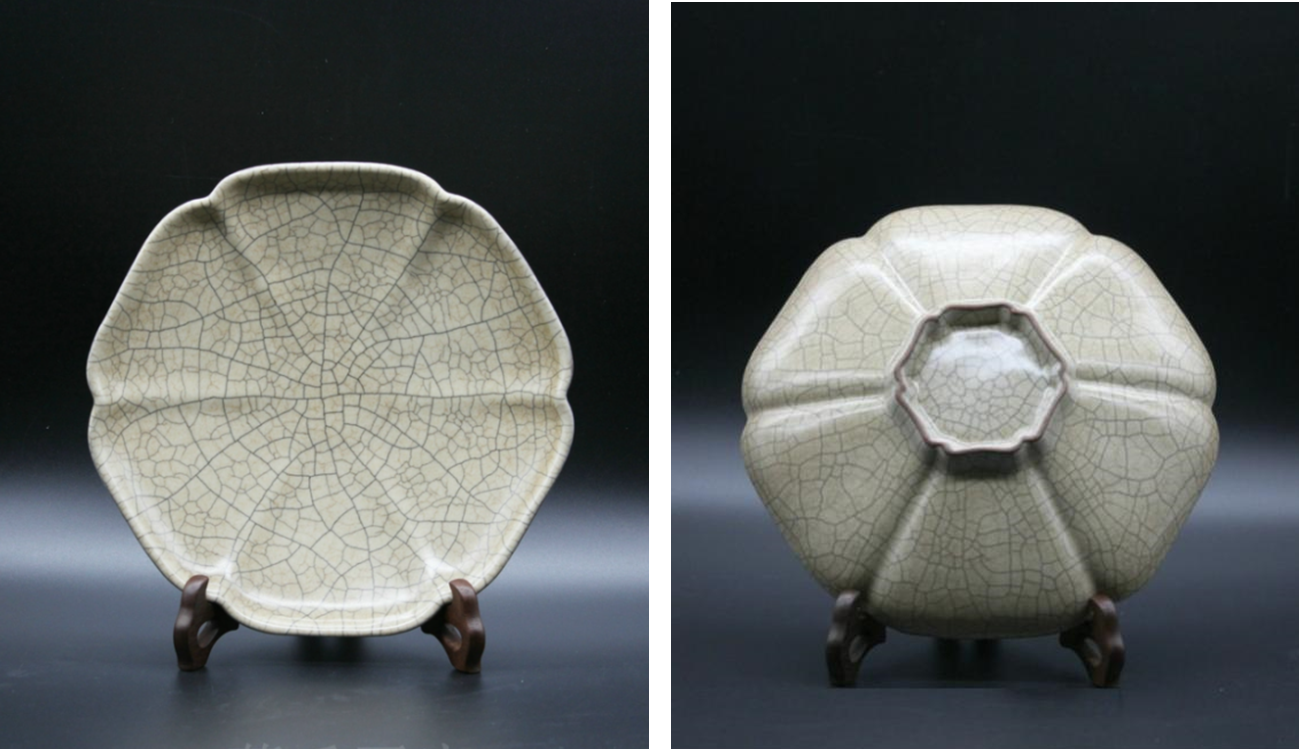 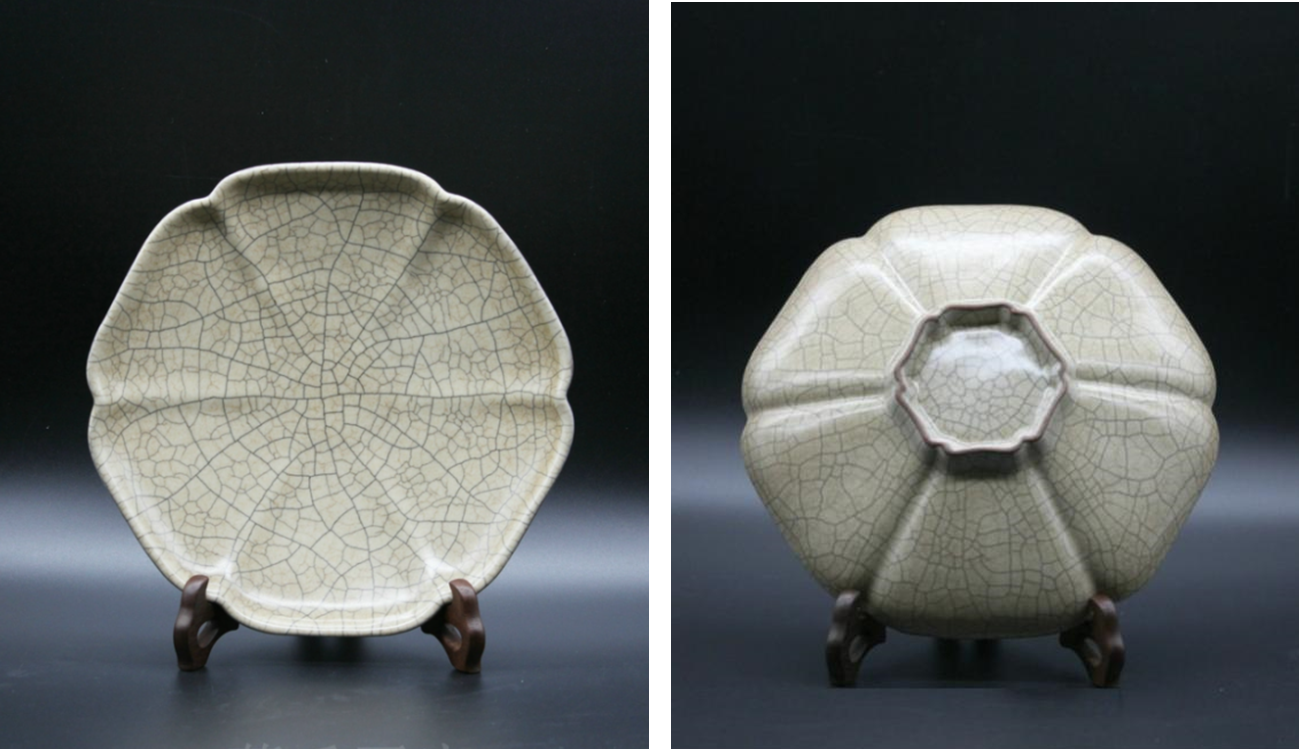 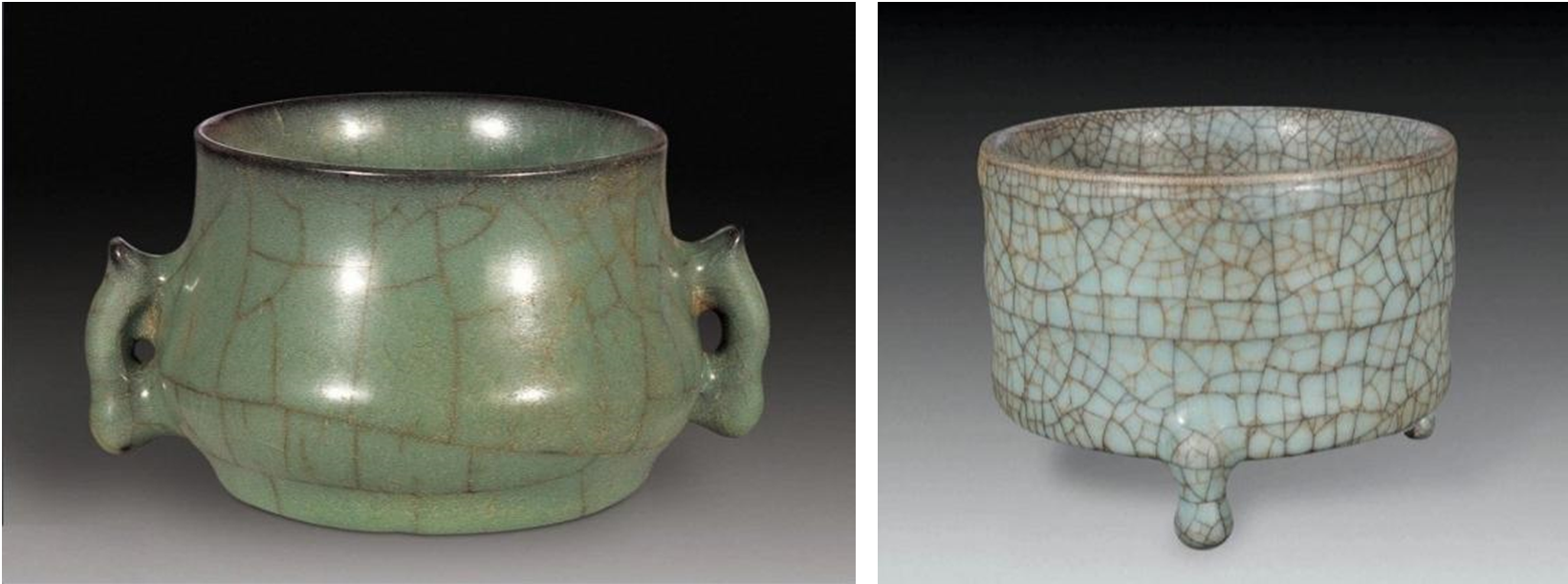 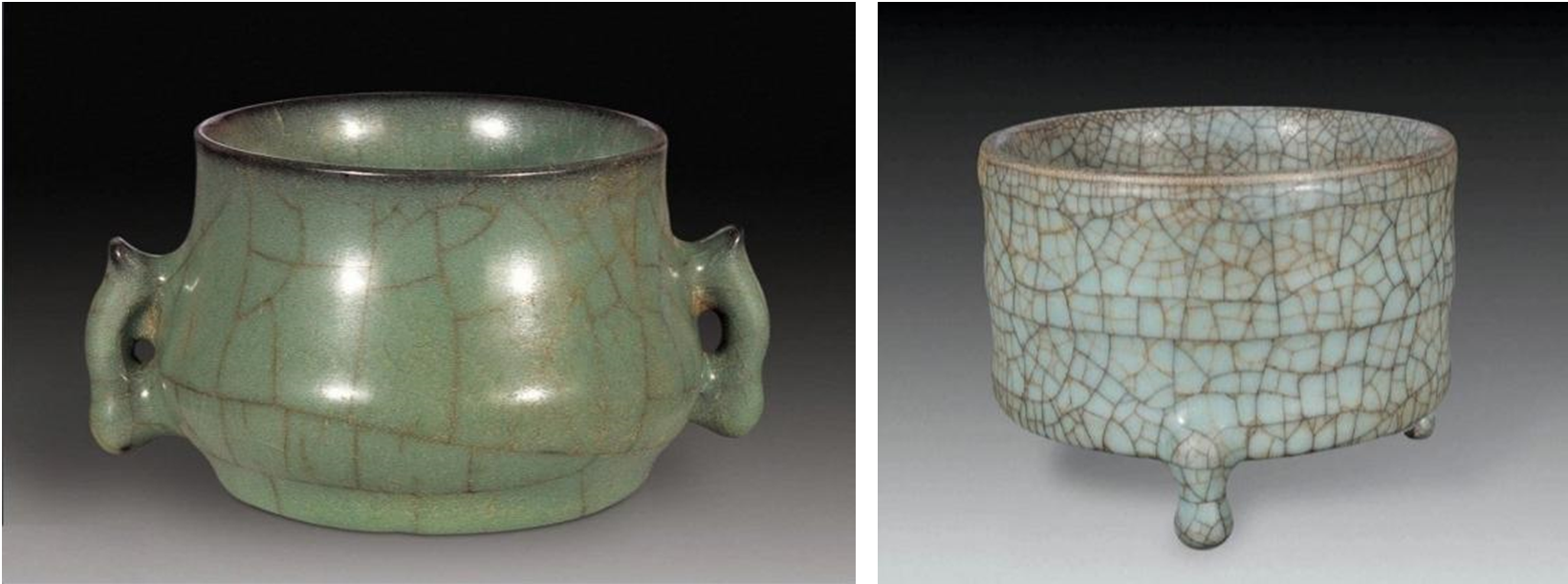 任务描述
任务描述
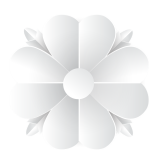 点评总结
任务准备
任务实施
1. 视频导入（宋代官窑瓷器欣赏）
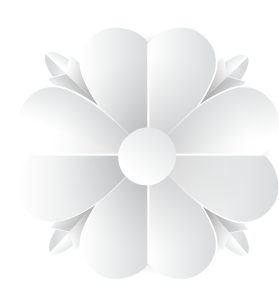 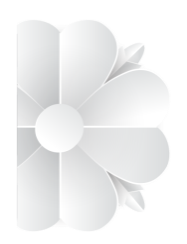 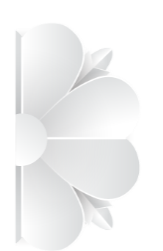 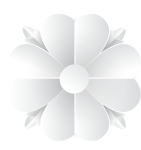 任务描述
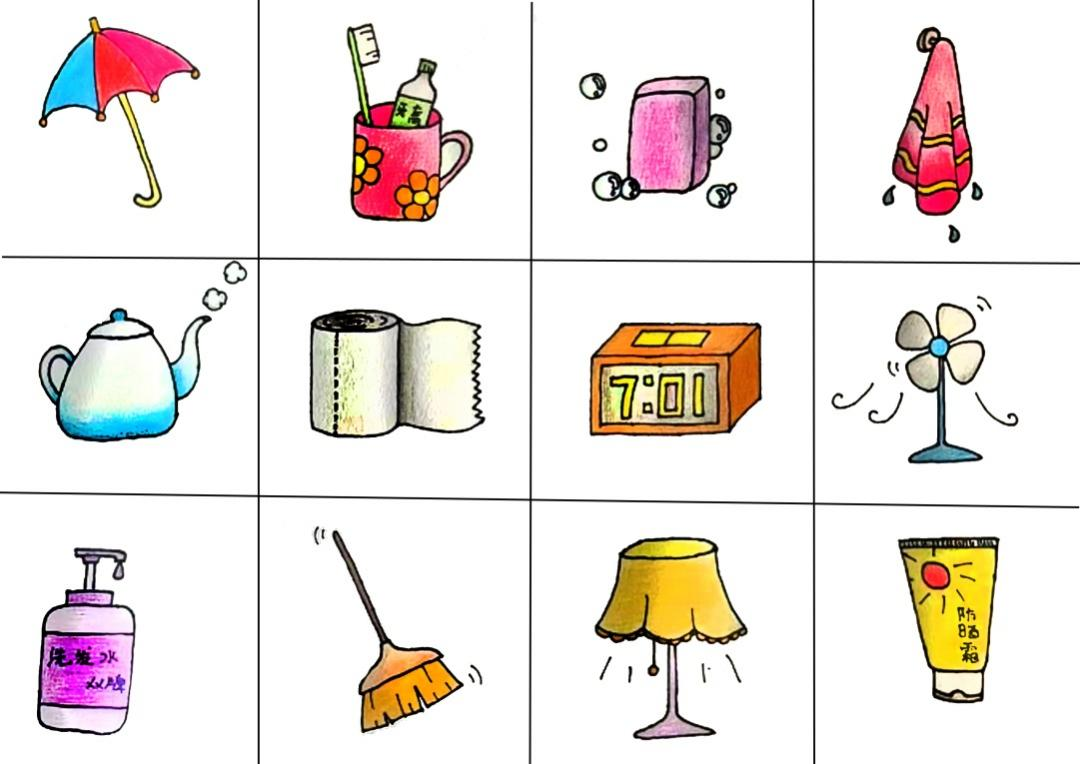 任务描述
任务描述
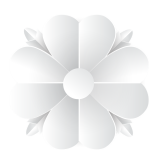 点评总结
任务准备
任务实施
2. 日常生活图例
本任务是某幼儿园为了丰富园里的文化墙，要求大班小朋友每人上交1幅彩色简笔画作品，从中评选出20幅优秀作品，粘贴到园里的文化墙上，选上的作品，颁发优胜班级奖和小画家奖，请认真对待，积极准备。作品内容：引导幼儿画出常见日常生活用品的外部形态，可以写生，也可以创作，作品要求：线条流畅、特征明显、色彩亮丽，符合儿童的认知特点。
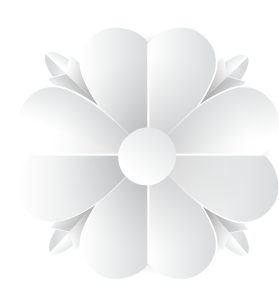 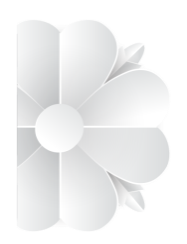 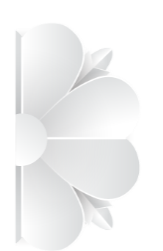 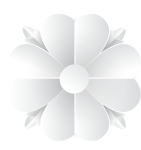 1. 任务方案制定：
将班级学生分组，5人为一组，递推形式生成组长，使每个人都有锻炼、组织、协调和管理能力的机会。
    按照任务书要求和获取的信息，把任务分解，制定任务计划，分派任务，填写任务评价表。
应用
创编
绘画
步骤
语言
方法
含义
分类
任务准备
任务准备
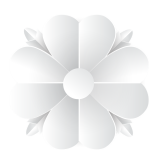 点评总结
任务描述
任务实施
1
2
3
4
2. 任务相关知识：
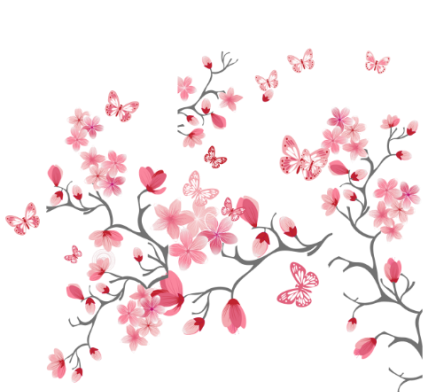 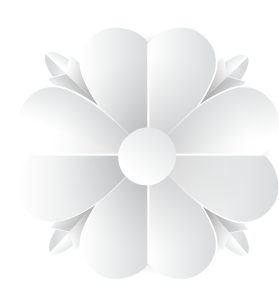 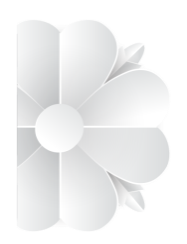 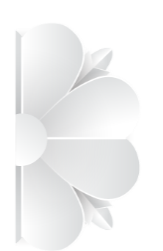 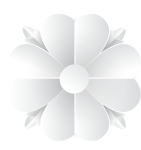 任务准备
任务准备
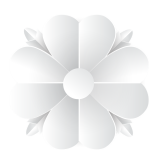 点评总结
任务描述
任务实施
问题导入1
日常生活用品
  ——含义、分类
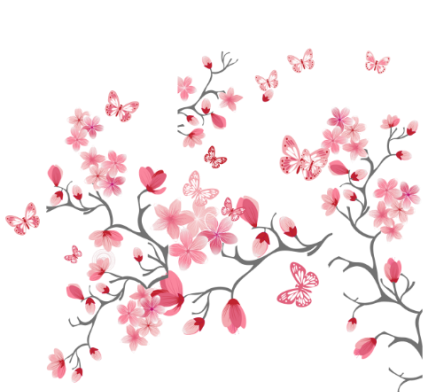 日常生活用品是指人们日常生活中用到的各种物品。
    日常生活用品概括为以下三大类：衣服饰品类、食物器皿类和其它日常生活用品。
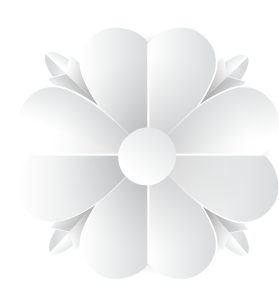 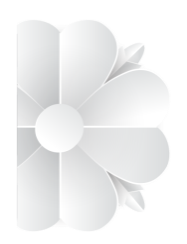 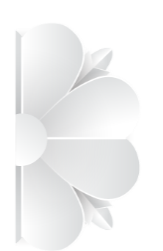 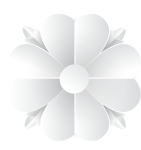 任务准备
任务准备
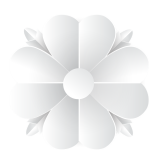 点评总结
任务描述
任务实施
问题导入2
日常生活用品的造型
  ——语言、方法
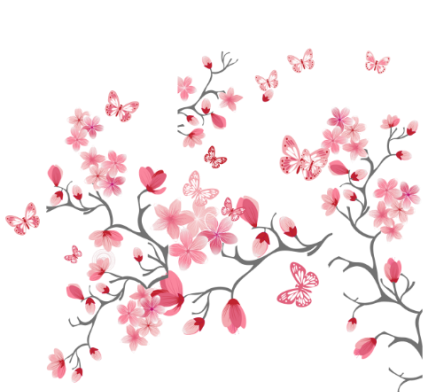 语言以规则和不规则的几何形为主，以各种点和线为辅。
    常用的造型方法有以下三种：概括与简化法、夸张与变形法、装饰与拟人化法。
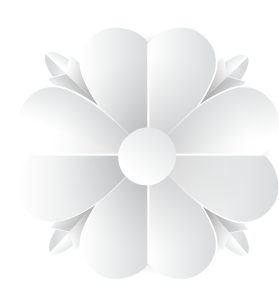 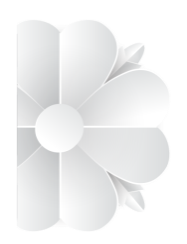 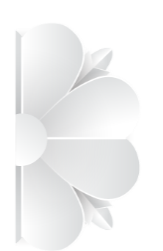 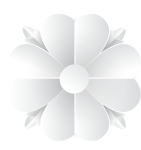 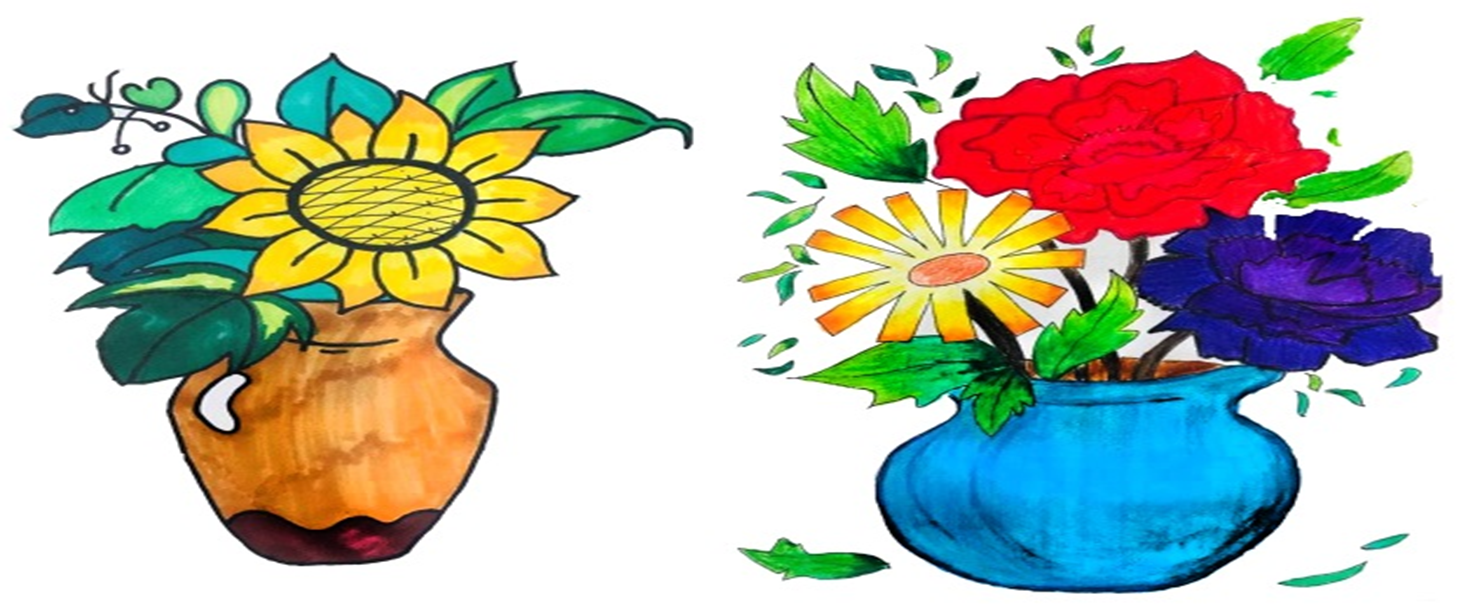 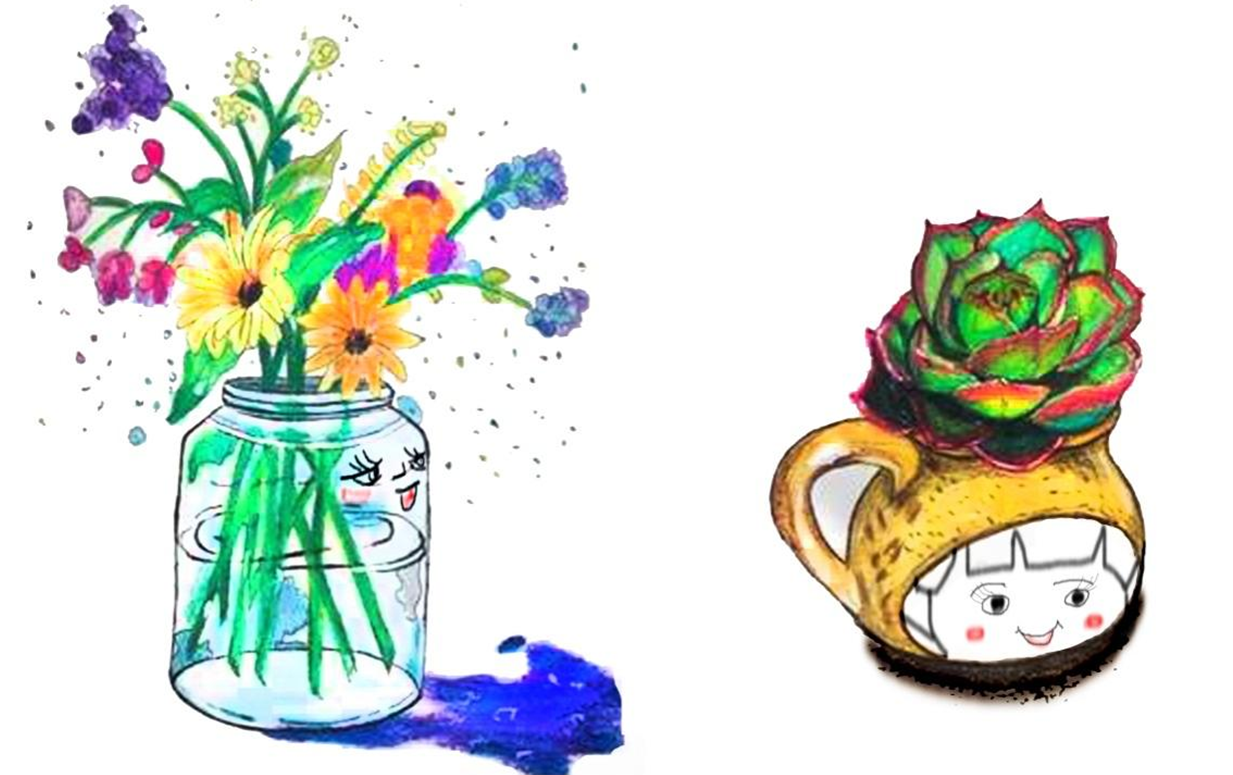 任务准备
任务准备
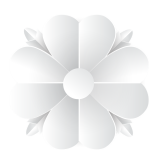 点评总结
任务描述
任务实施
问题导入2
日常生活用品的造型
  ——表现方法
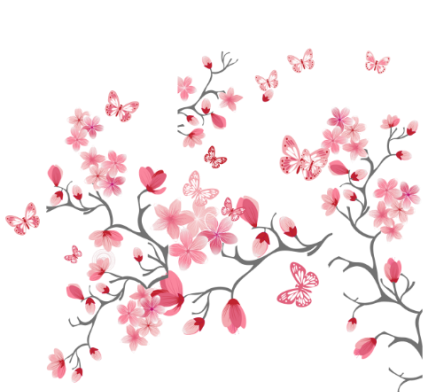 概括与简化法
夸张与变形法
装饰与拟人化法。
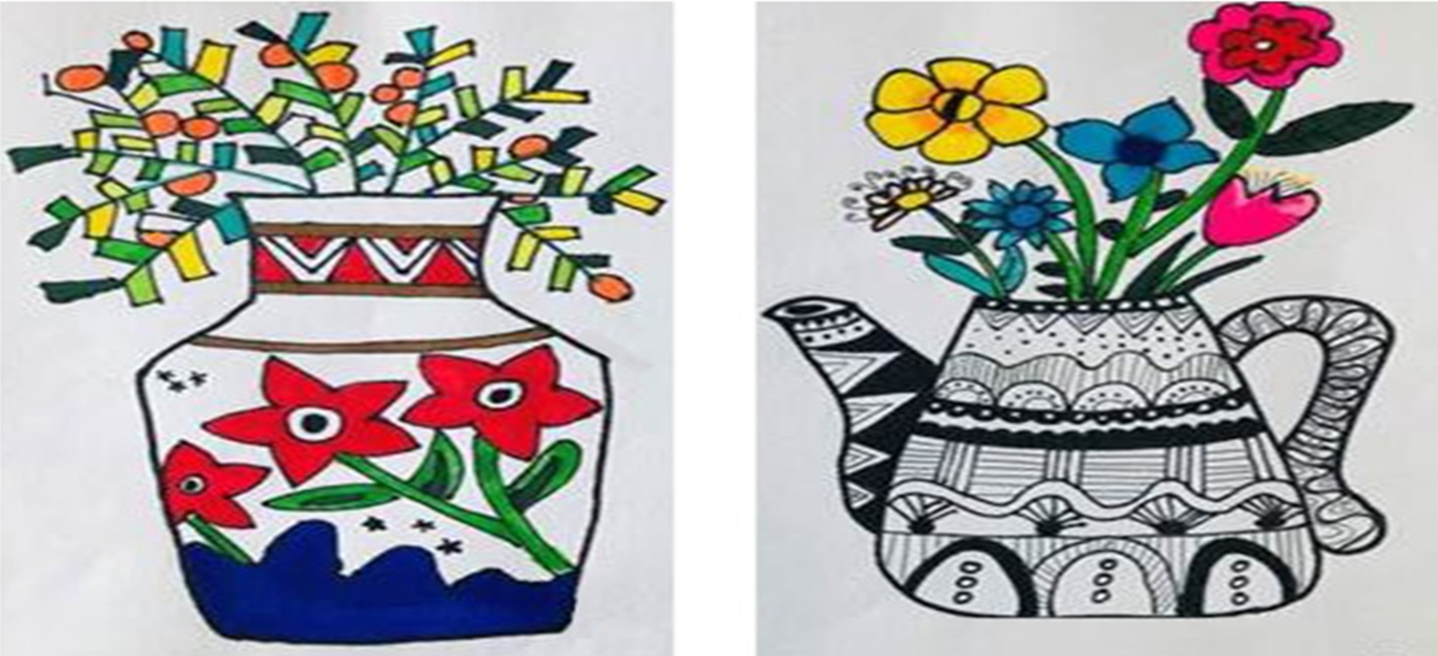 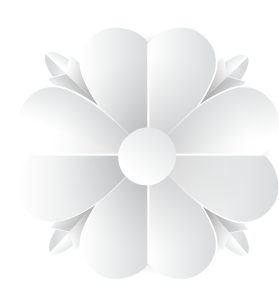 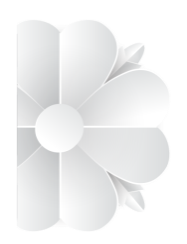 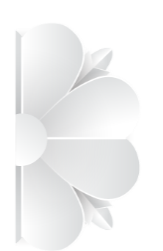 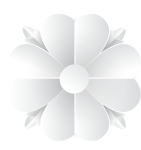 任务准备
问题导入3
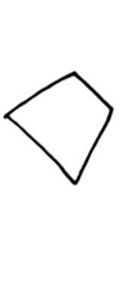 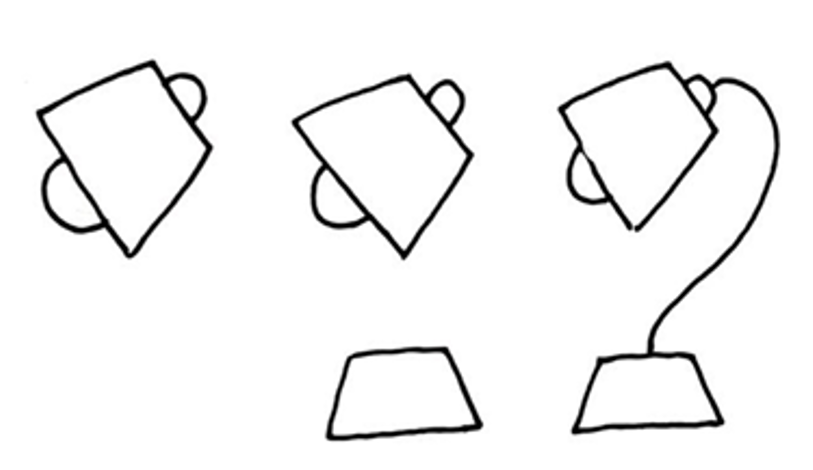 任务准备
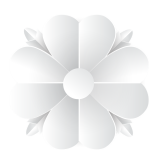 点评总结
任务描述
任务实施
日常生活用品
  ——绘画步骤
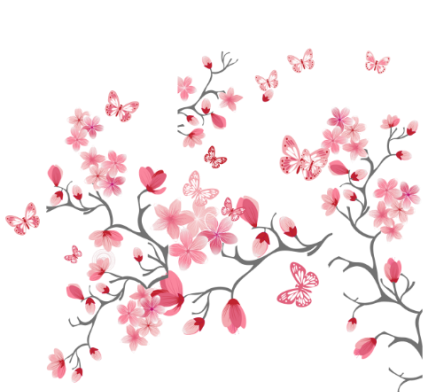 1.仔细观察所绘物体。
2.概括成规则或不规则的几何型。
3.根据比例关系（长、宽、大、小等），把几何形合理的优化组合在一起。
4.添加细节完成。
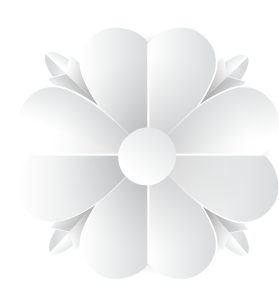 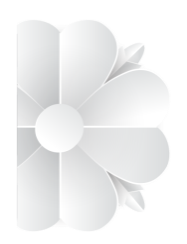 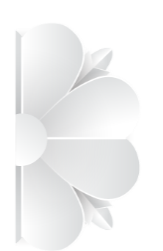 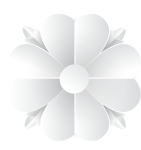 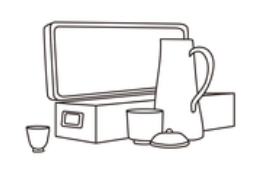 任务准备
任务准备
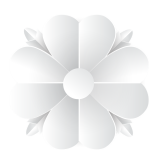 点评总结
任务描述
任务实施
问题导入4
日常生活用品
  ——运用创编
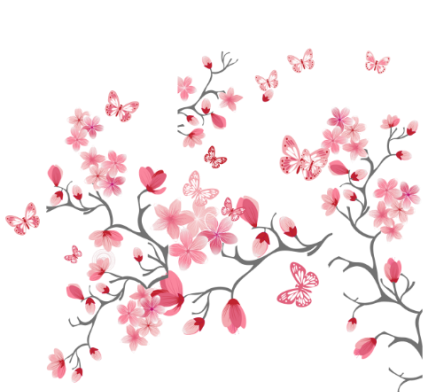 日常生活用品简笔画，简单易学，应用广泛。在简笔画的创编，特别是春考创编中经常用到。能正确创编出日常生活用品简笔画。
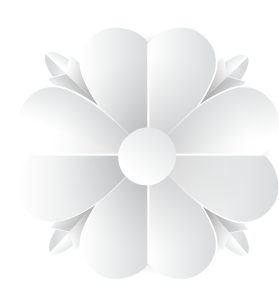 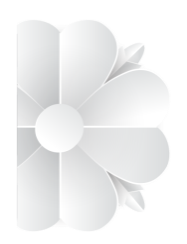 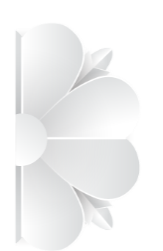 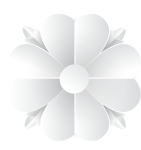 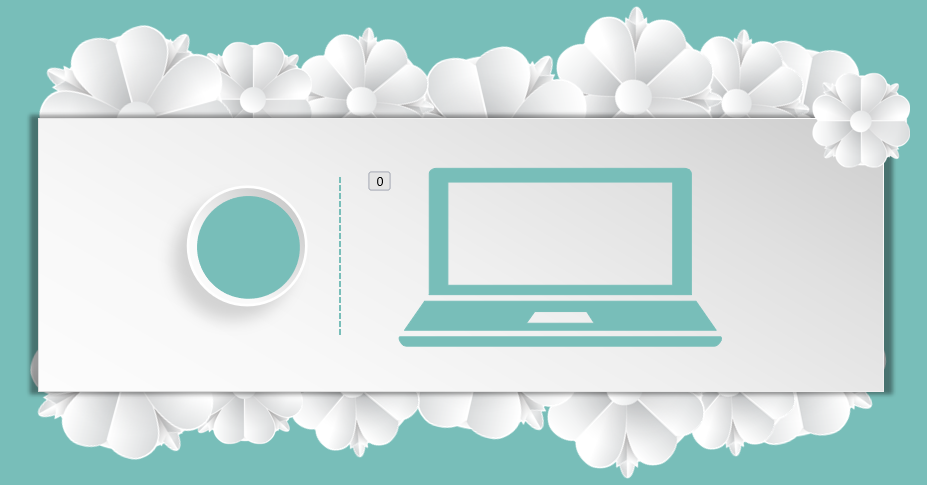 教师示范
微课
助学
任务实施
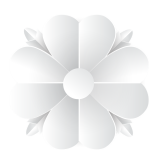 点评总结
任务准备
任务实施
任务描述
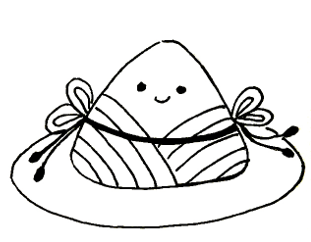 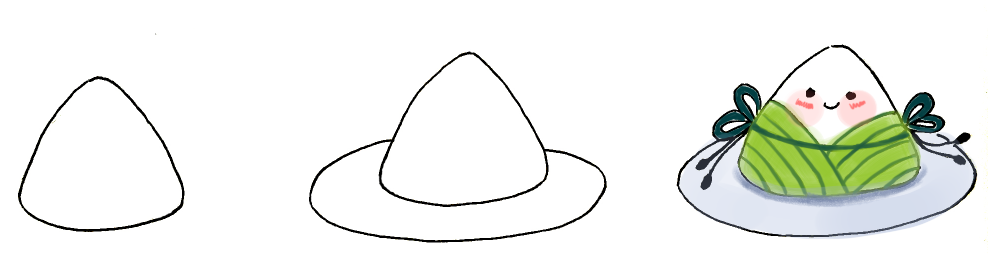 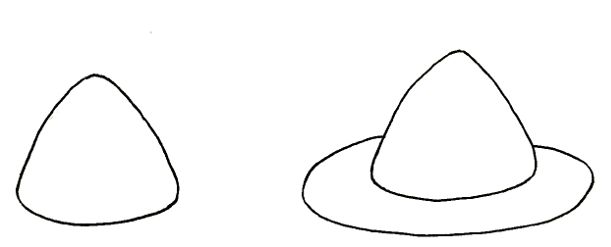 任务实施
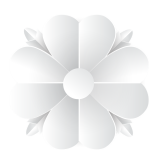 点评总结
任务准备
任务实施
任务描述
示范
讲解
师示范讲解：
绘画要求：
1.注意结构间的比例关系：
正确处理好大小关系，突出物象主要特点。
2.细节处理：线条流畅、细节到位、色彩明快符合儿童认知。
绘画时，有些基本形需变形。
任务实施
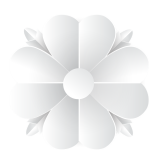 点评总结
任务准备
任务描述
任务实施小组合作 分组练习
作品展示
评价模式
小组合作
翻一翻
学生自评
同学互评
教师点评
线条流畅，结构比例正确，色彩明快，抓住主要特征
组长翻牌确定
绘画作品题目
组长分工合作
一人上台绘画
1
2
3
4
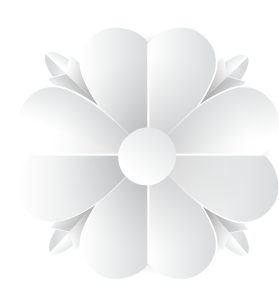 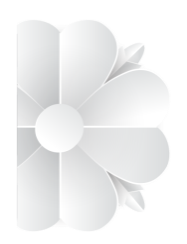 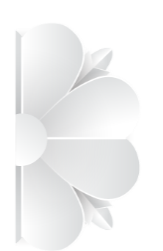 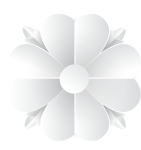 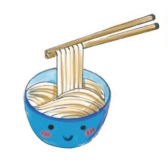 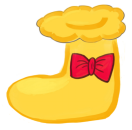 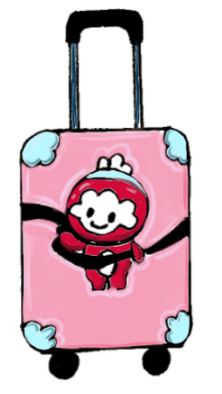 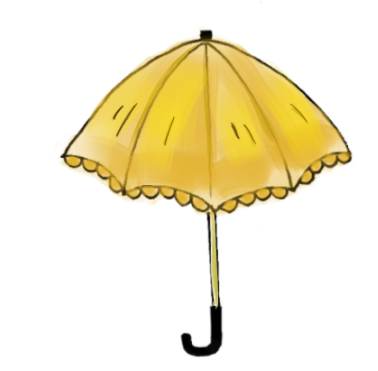 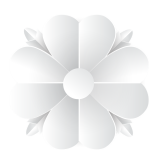 分组练习
1
2
3
4
翻一翻     领任务
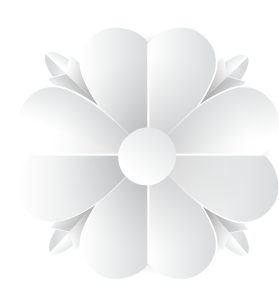 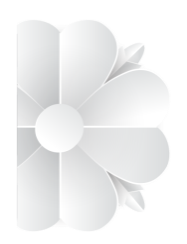 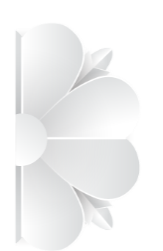 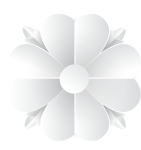 任务实施
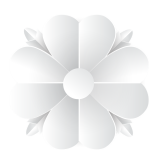 点评总结
任务准备
任务实施小组合作 分组练习
任务描述
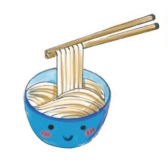 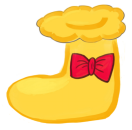 1.绘画材料工具准备。
2.操作步骤与绘画内容。
（1）绘制衣服饰品类简笔画
①上衣②帽子③围巾④手套⑤袜子
（2）绘制食物器皿类简笔画
①粽子②包子③面条④甜米饭团
（3）绘制其它生活用品简笔画
①电脑②手机③雨伞④雨披
3.作品展示，总结任务的完成过程并提交评价表。
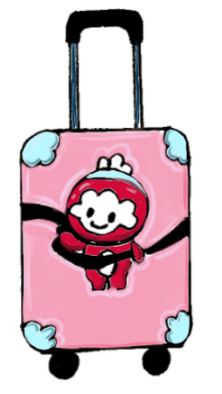 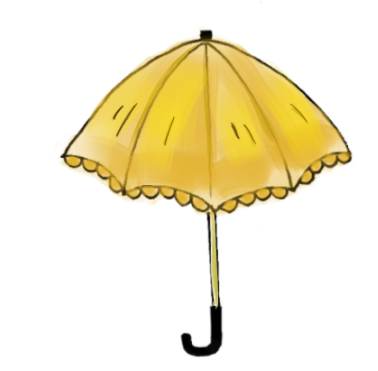 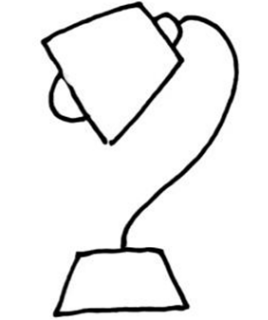 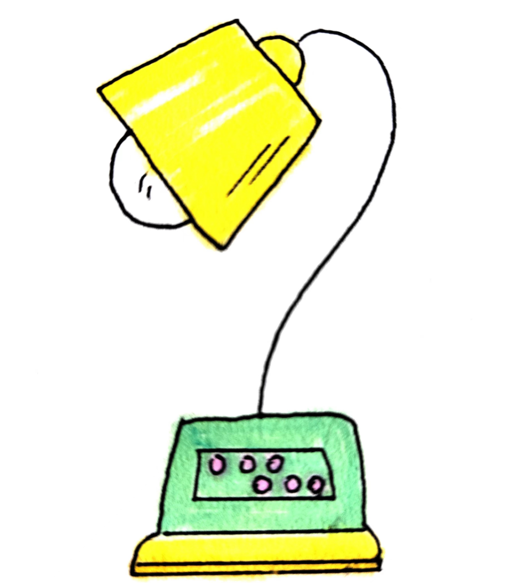 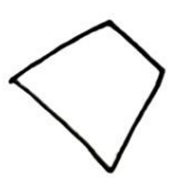 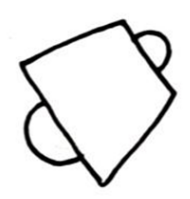 组合
观察
概括
添加
【 优化组合 】
按照结构优美的组合
比例大小位置要正确
点评总结
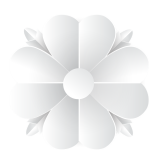 点评总结
任务准备
任务实施
任务描述
1
2
3
3
1
2
3
4
【 观察】
【 概括 】
【 添加细节 】
主要特征
结构比例
添加细节上色
卷面干净整洁
形：适合的、近似的
线：流畅无结节
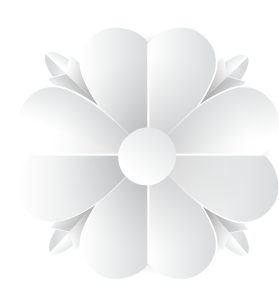 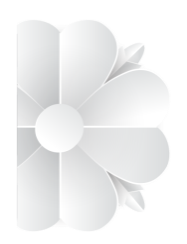 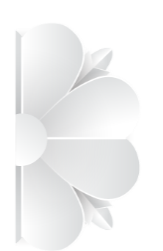 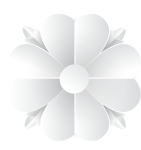 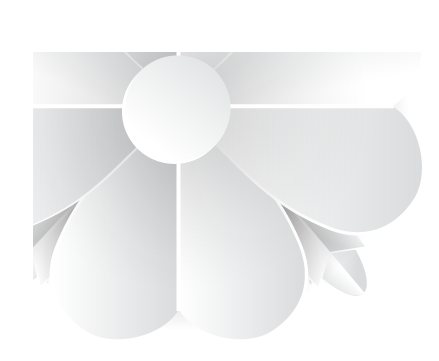 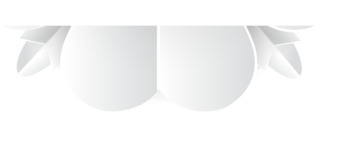 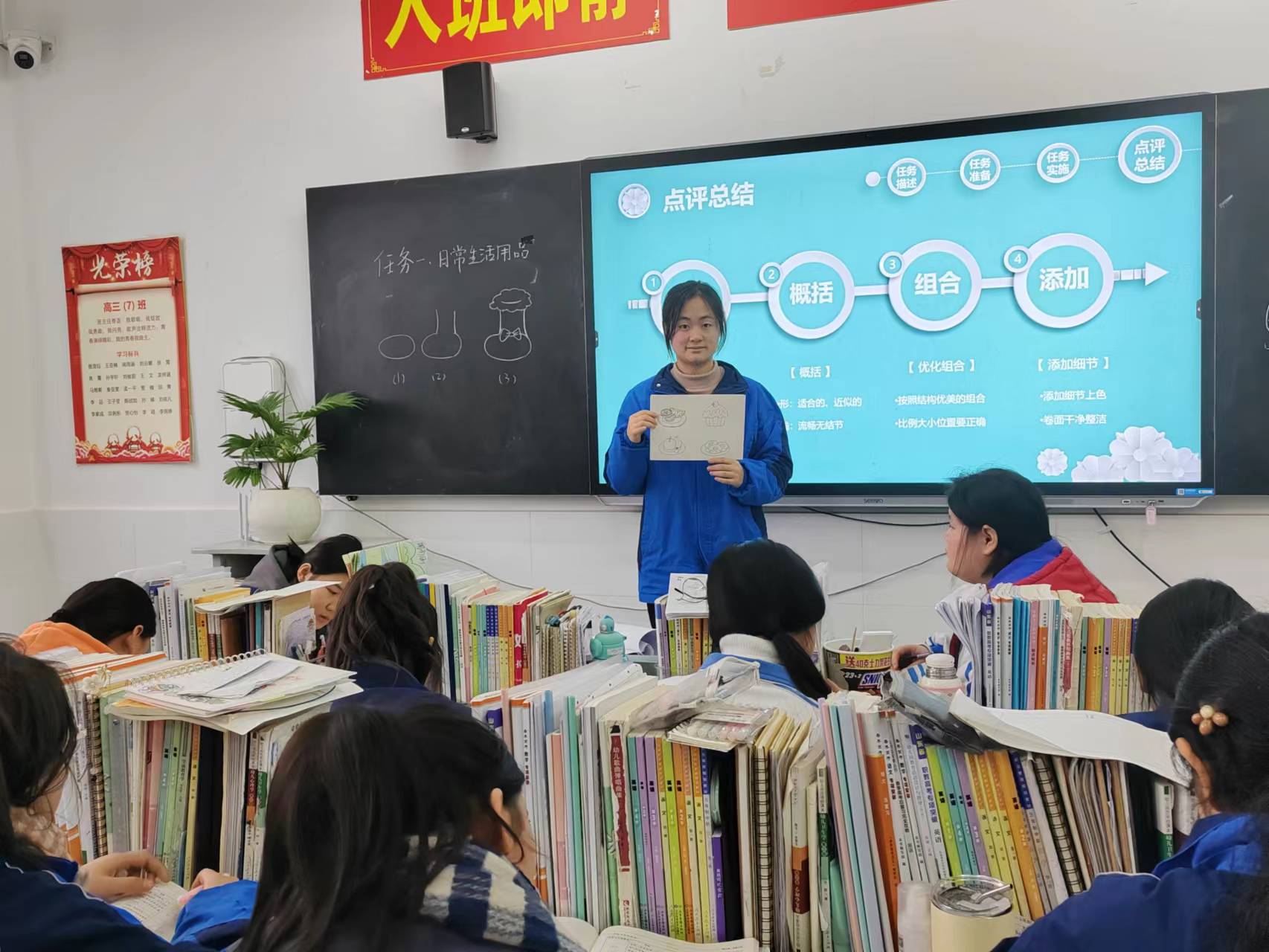 点评总结
展
作品展 选出优胜小组
学生自评互评，教师点评
         
   线条流畅，结构比例正确，色彩明快，抓住特征
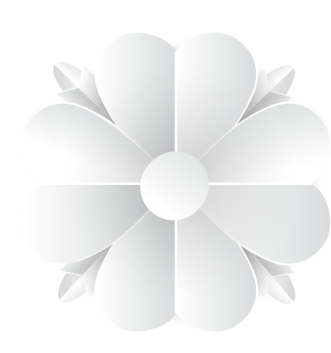 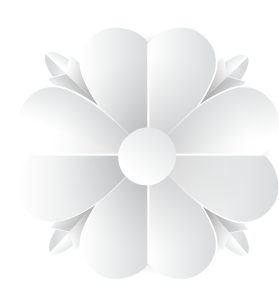 评
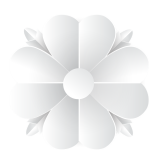 任务检测
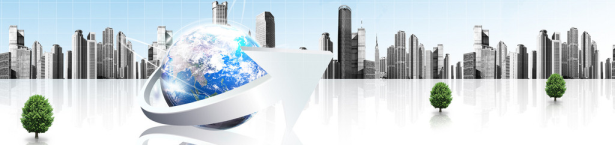 优胜小组
任务检测
八开纸素描纸分6格，画出6幅日常生活用品简笔画：教师示范1幅、任选4幅、自行创作1幅
八开纸素描纸分4格，任选2幅、自行创作2幅。
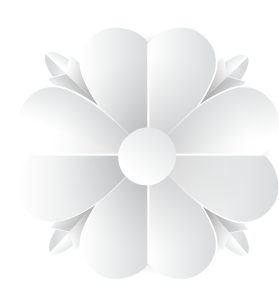 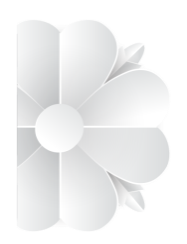 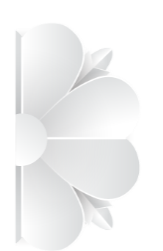 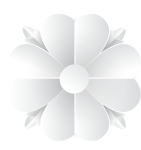 图例集锦
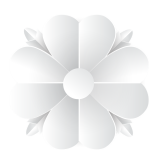 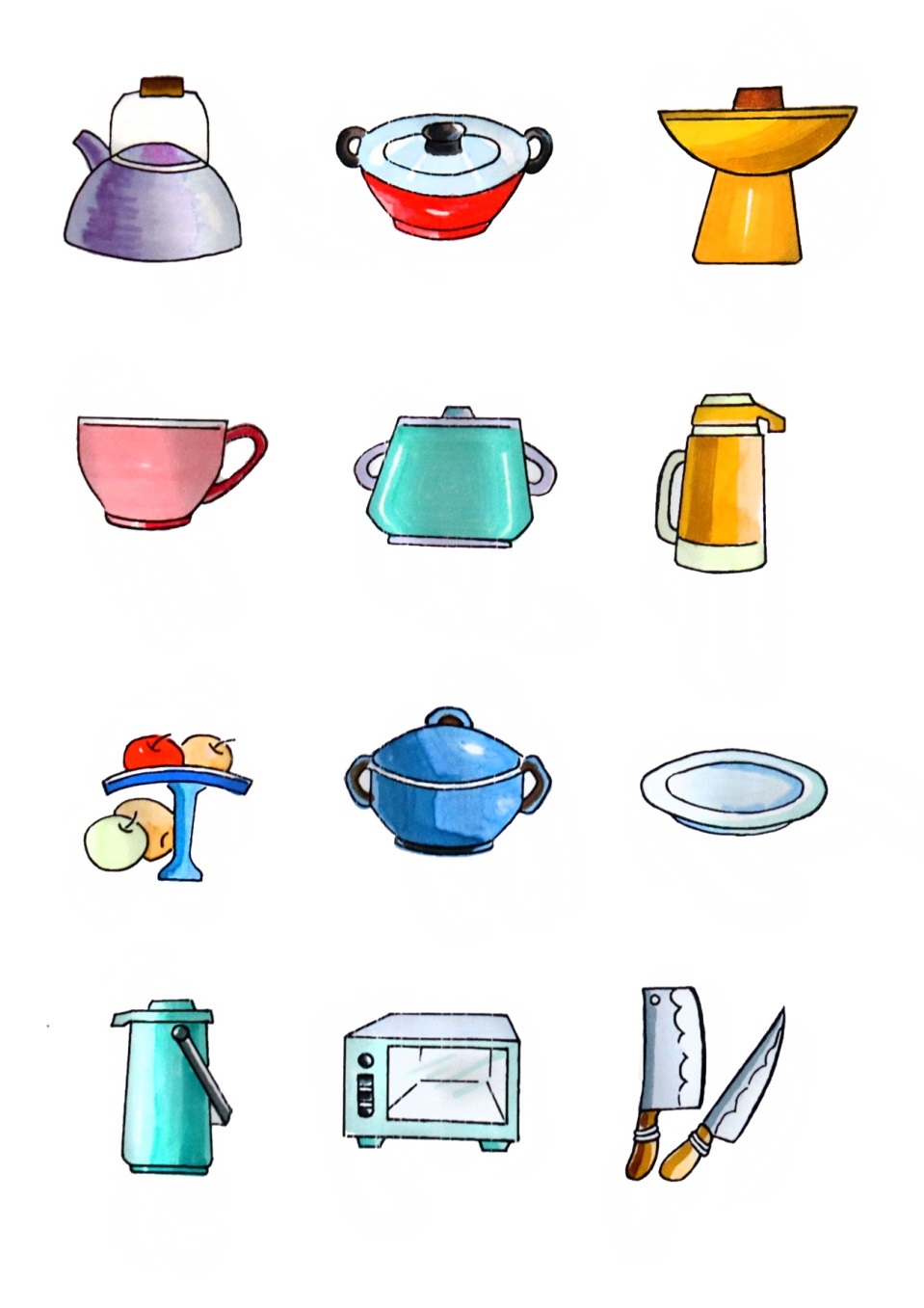 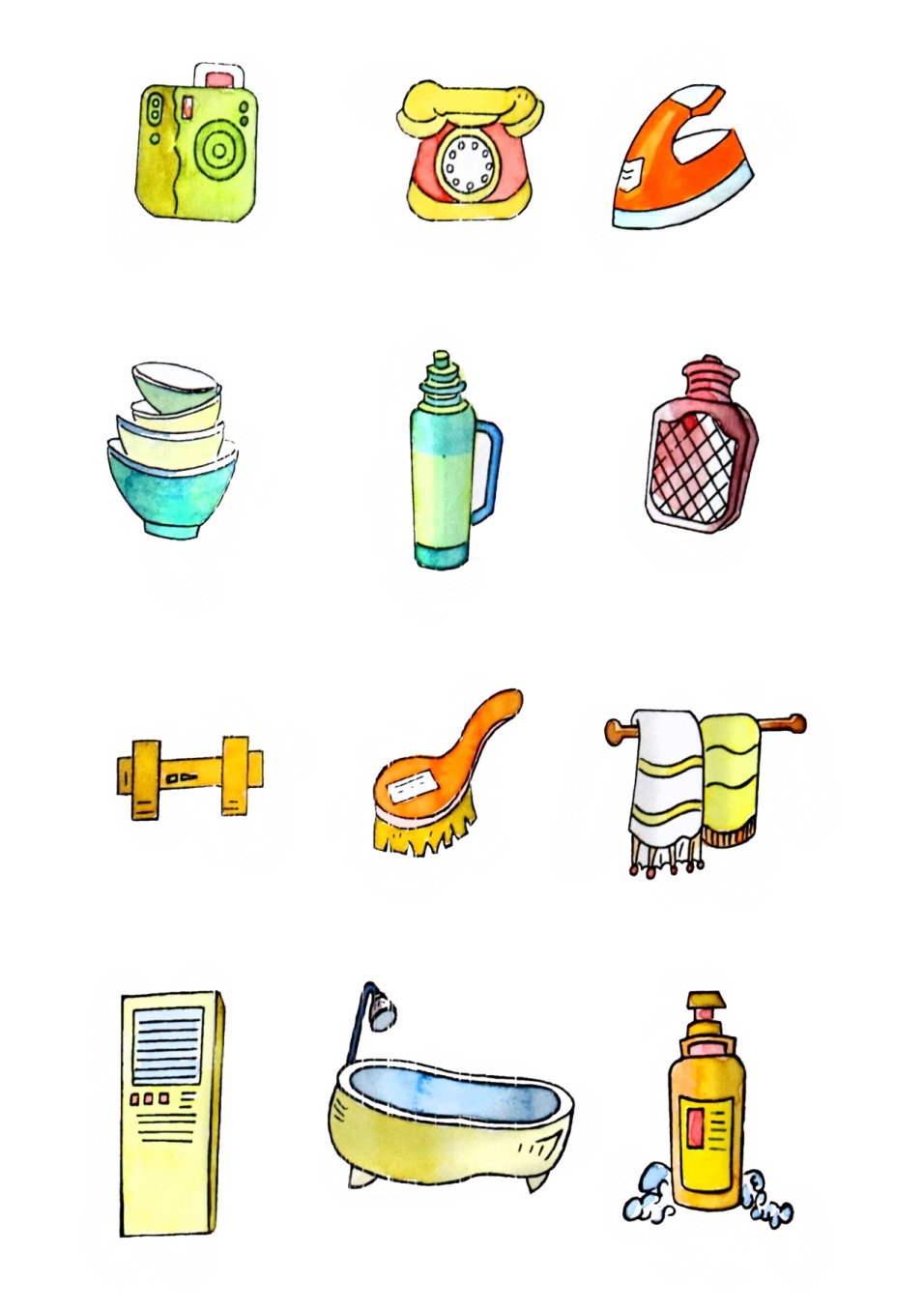 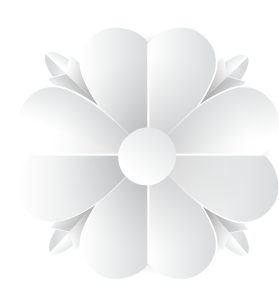 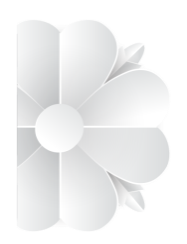 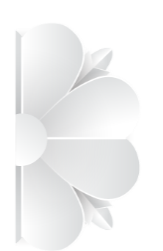 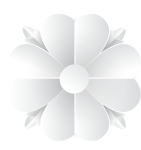 图例集锦
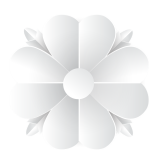 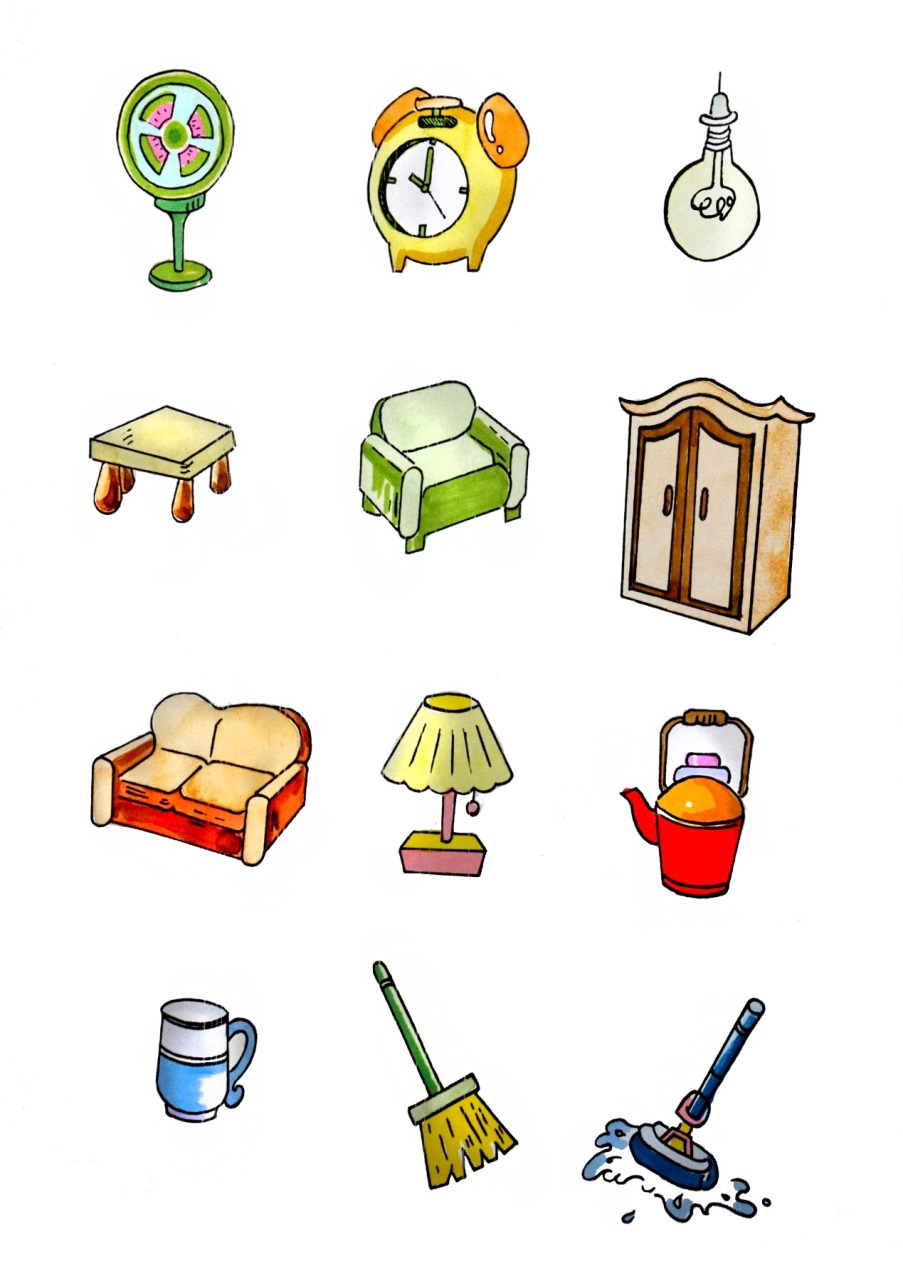 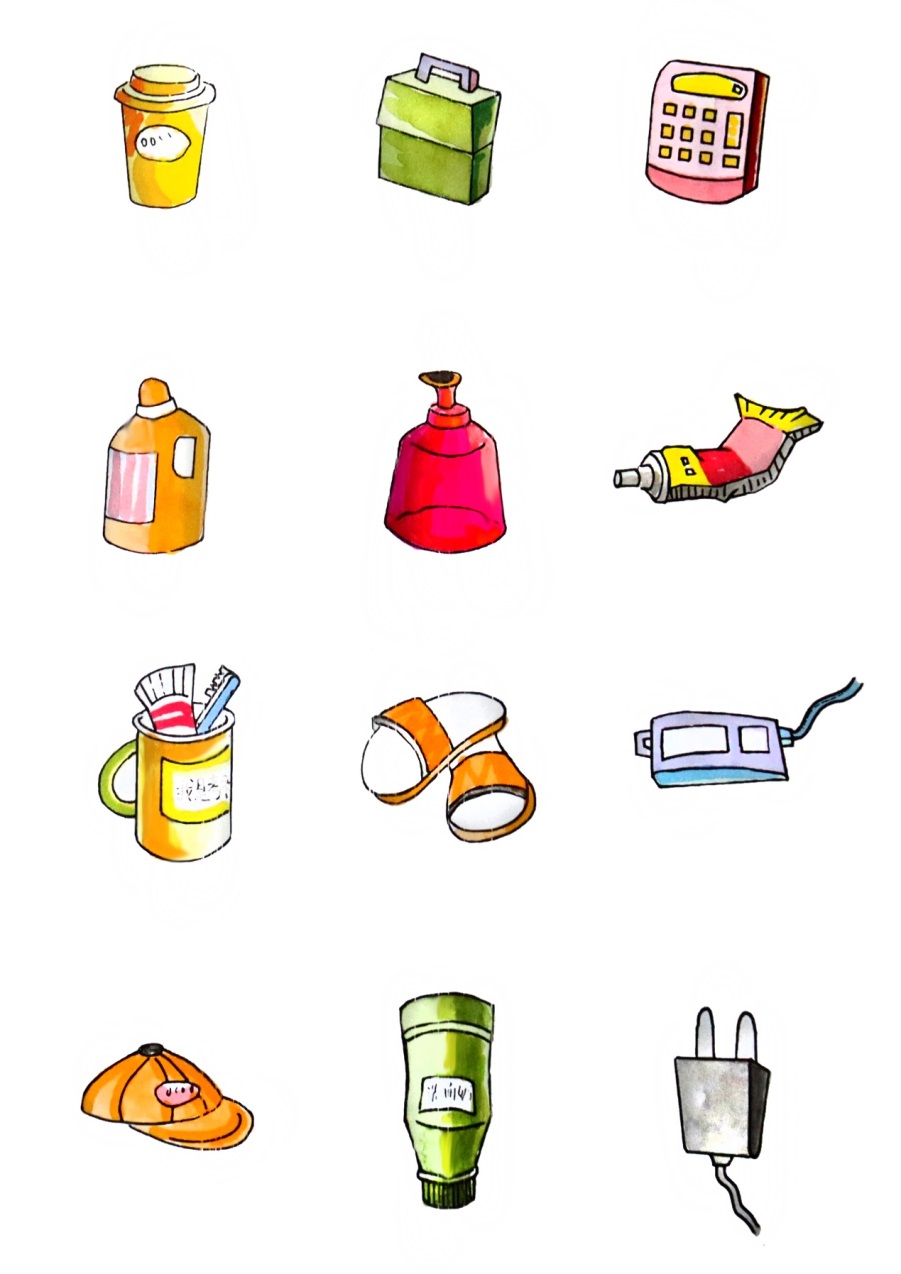 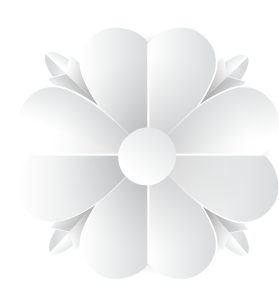 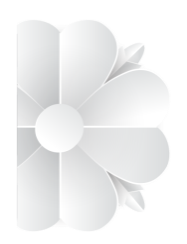 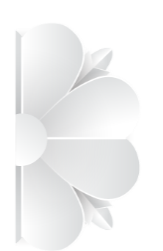 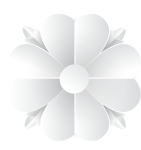 图例集锦
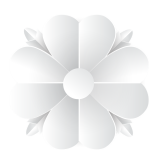 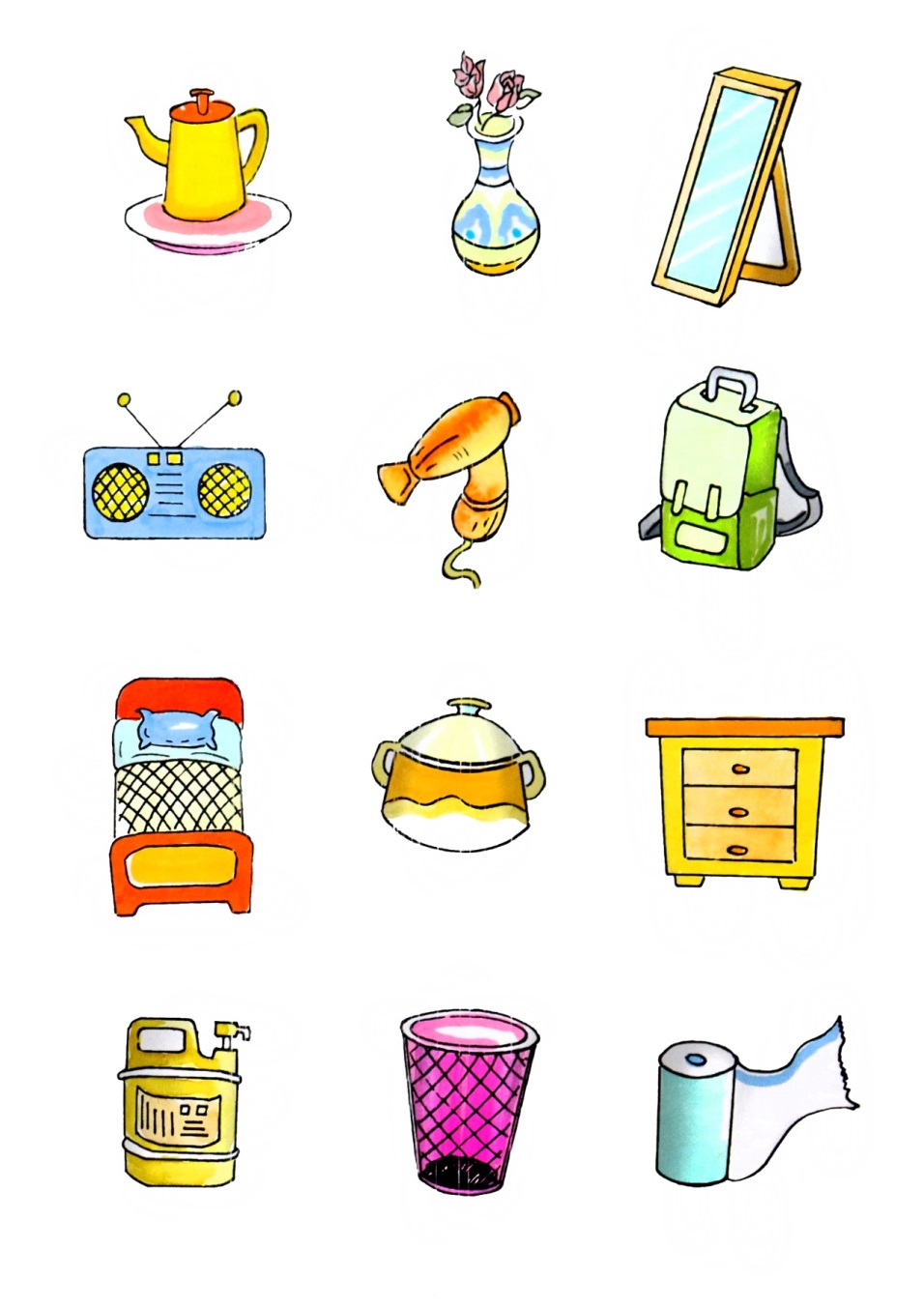 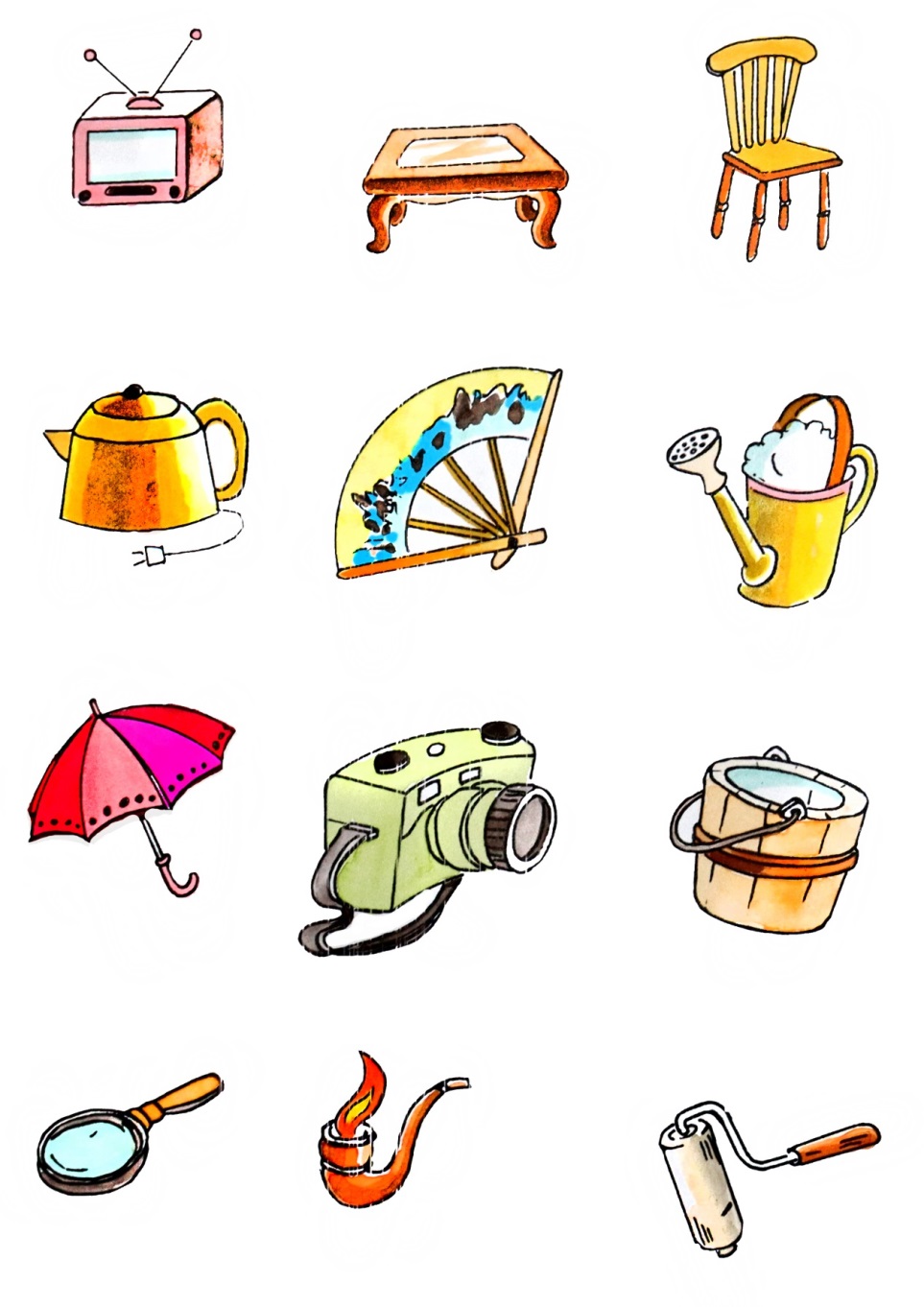 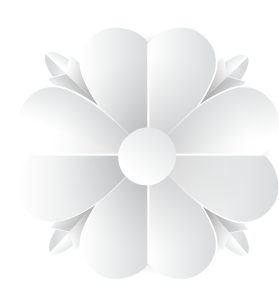 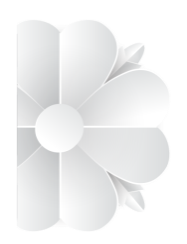 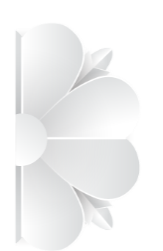 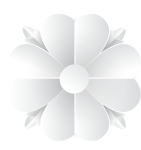 THANKS